หารูปภาพที่ตรงกับรูปทรงที่กำหนด
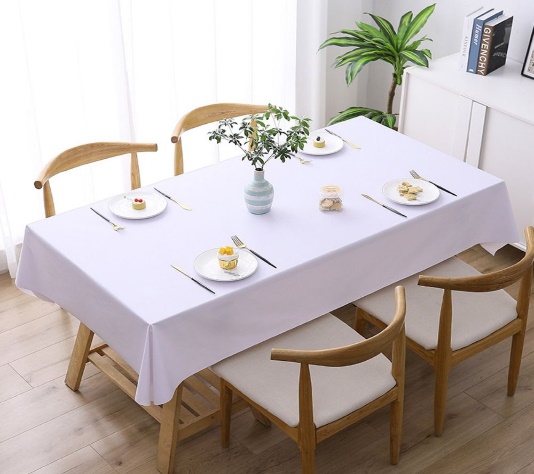 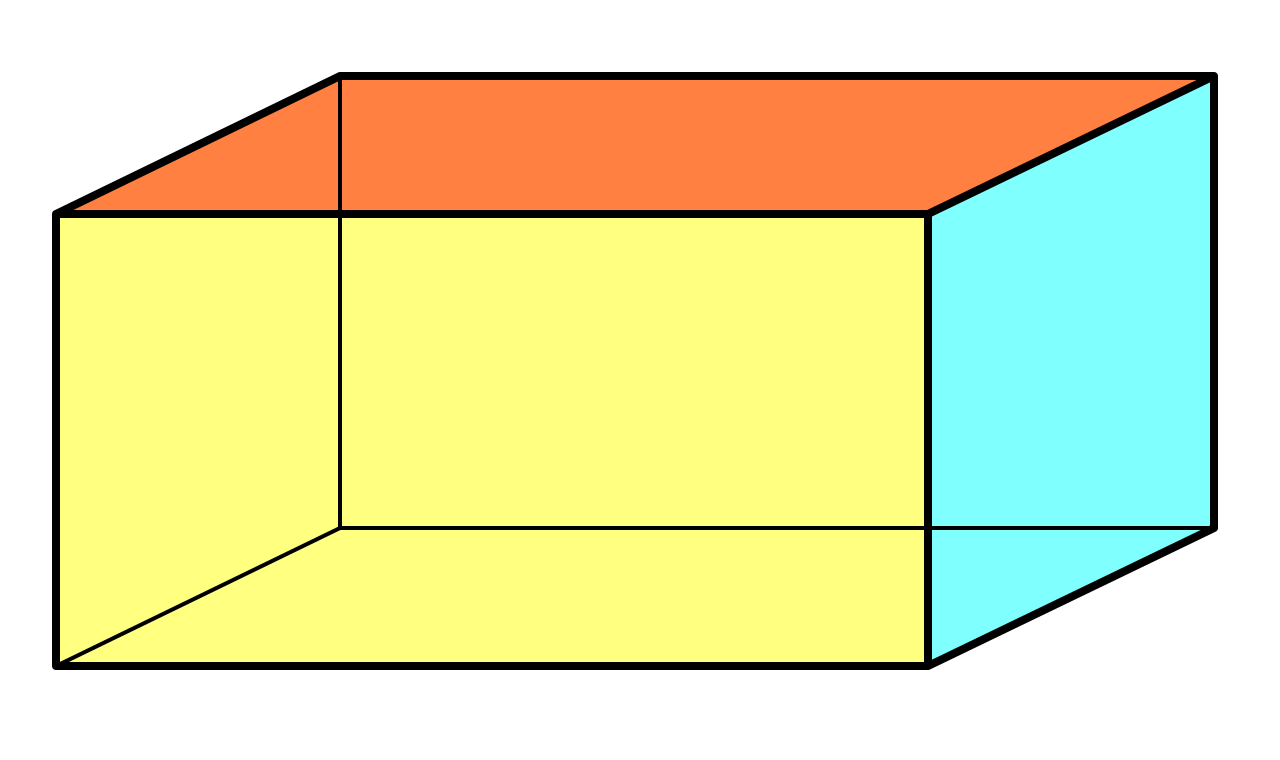 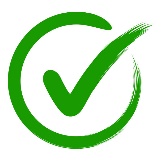 ทรงสี่เหลี่ยมมุมฉาก
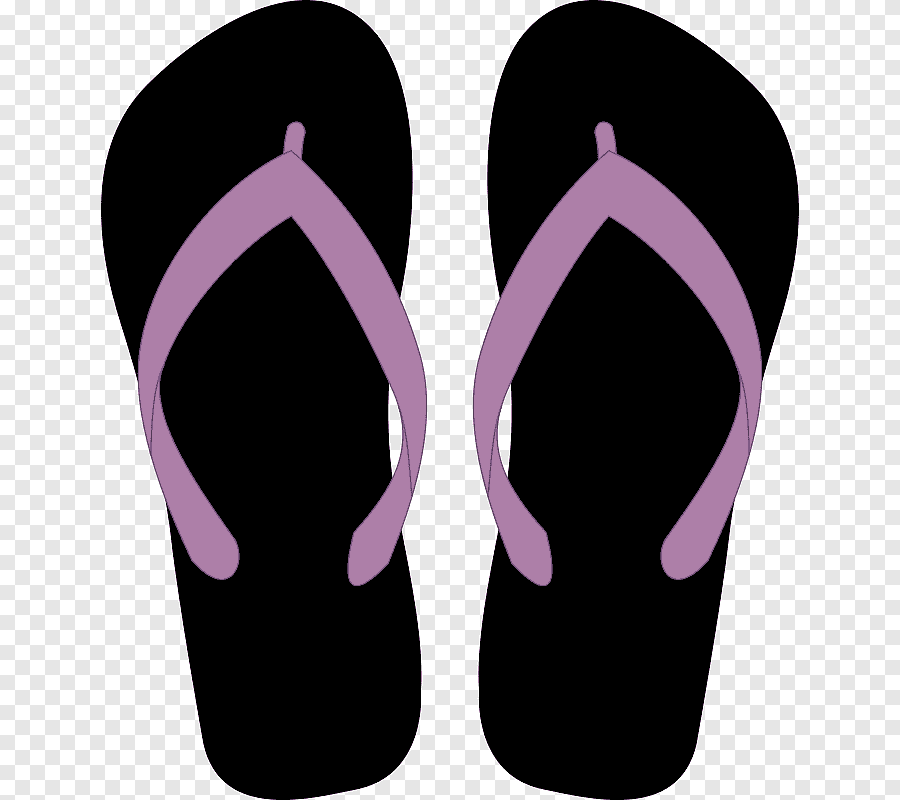 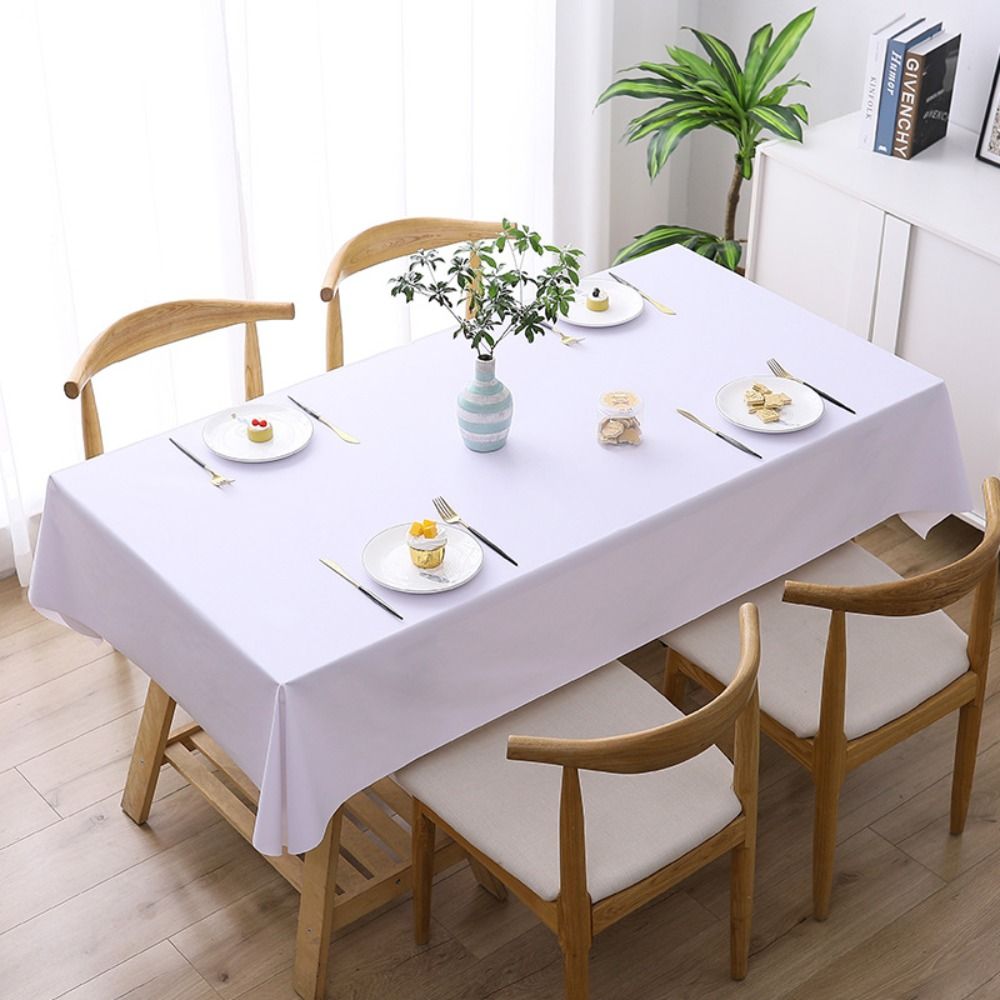 ข.
ก.
หารูปภาพที่ตรงกับรูปทรงที่กำหนด
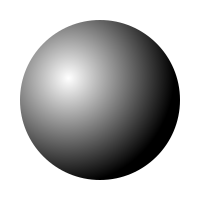 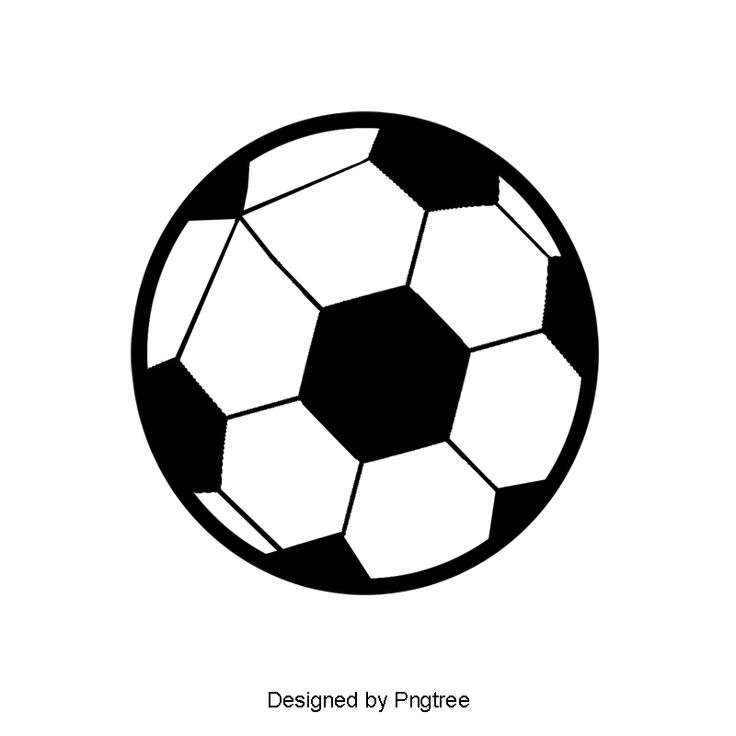 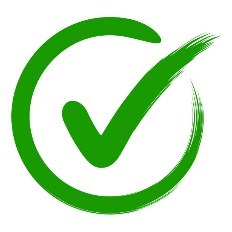 ทรงกลม
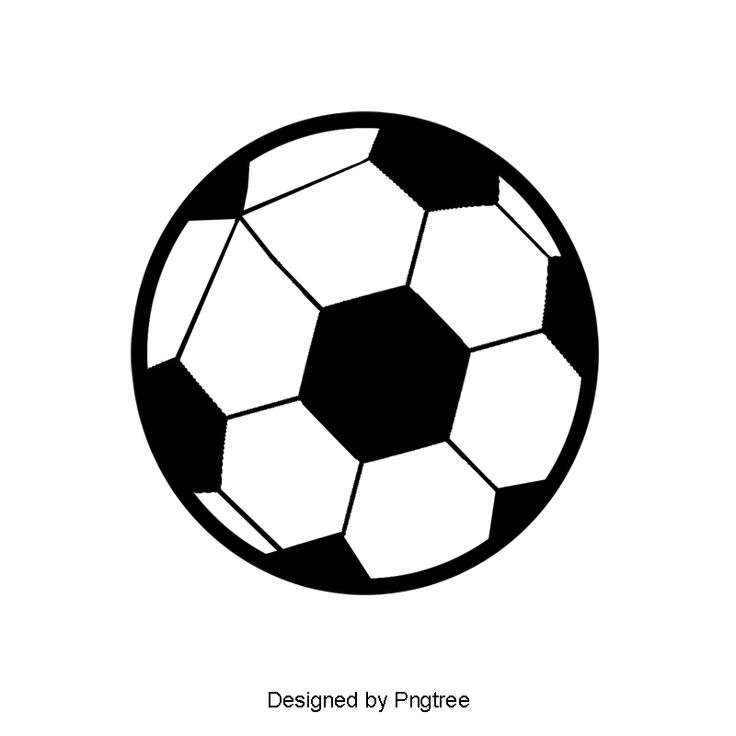 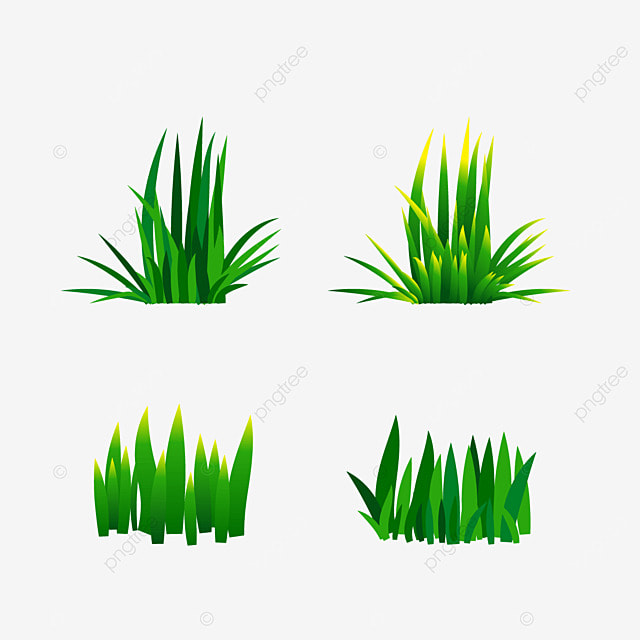 ก.
ข.
หารูปภาพที่ตรงกับรูปทรงที่กำหนด
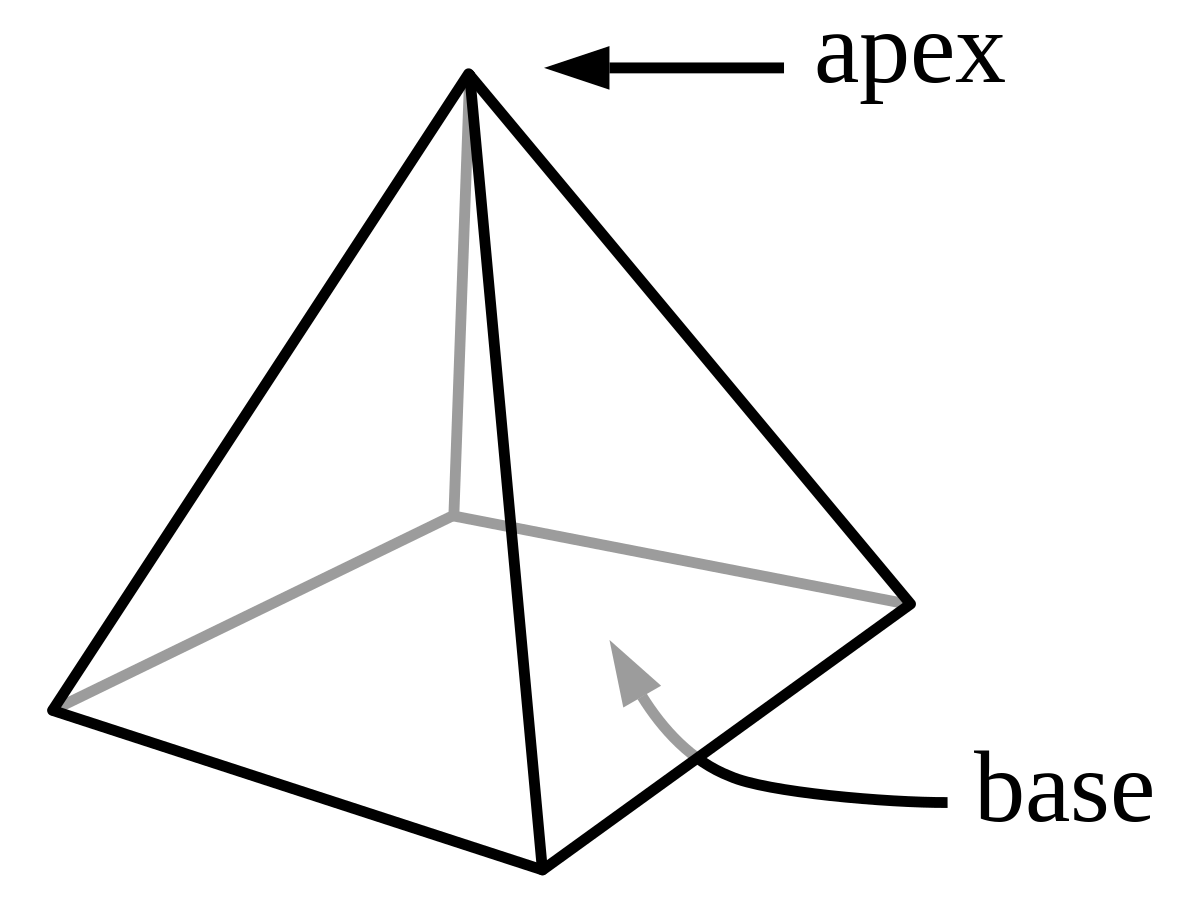 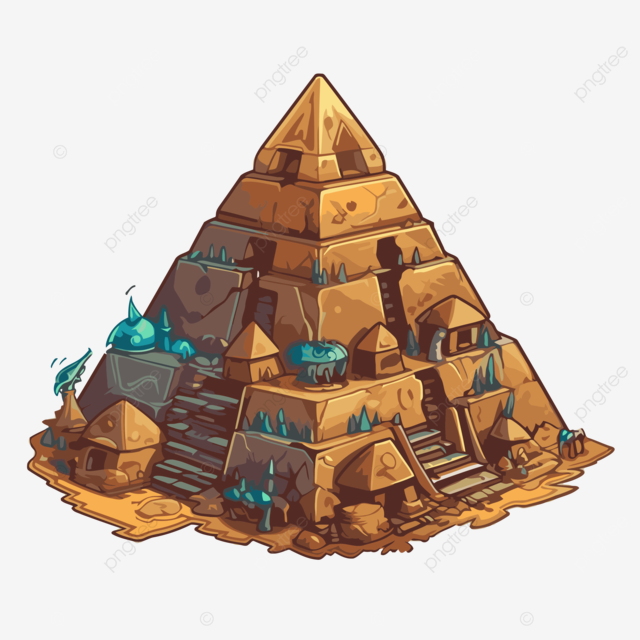 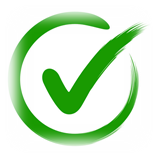 รูปทรงพีระมิด
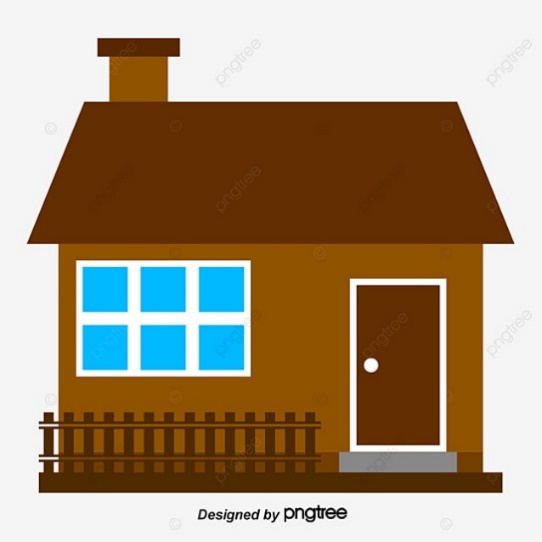 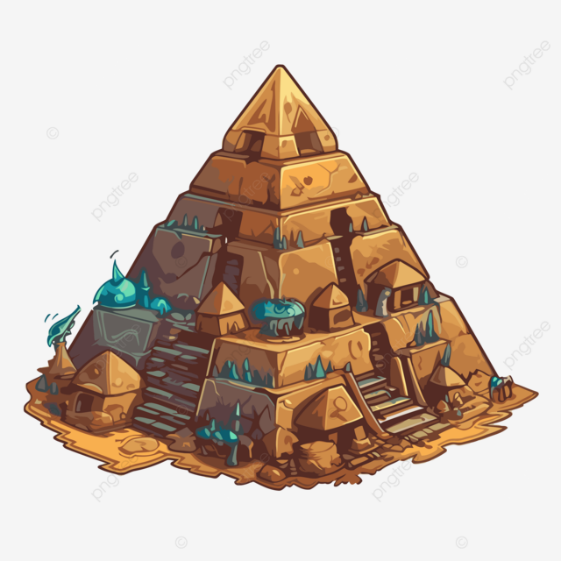 ก.
ข.
หารูปภาพที่ตรงกับรูปทรงที่กำหนด
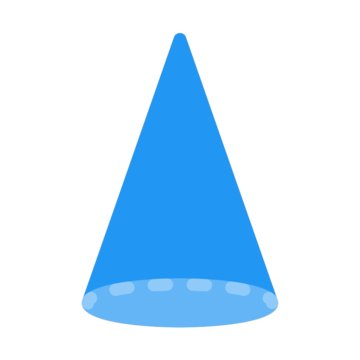 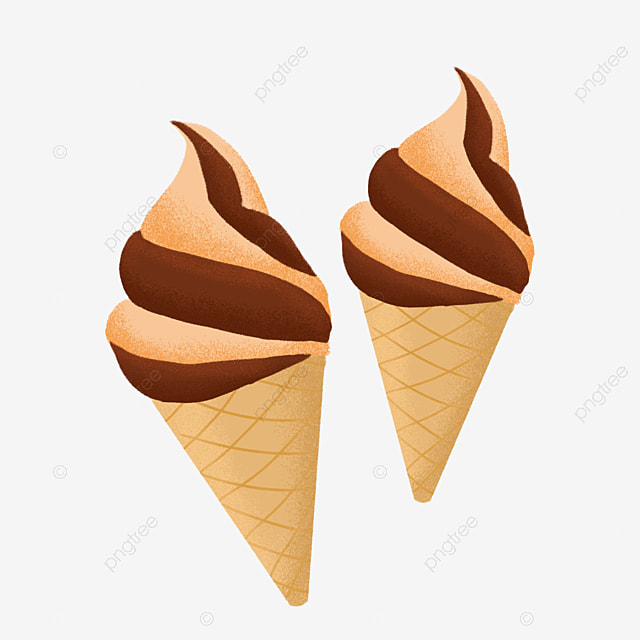 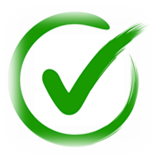 ทรงกรวย
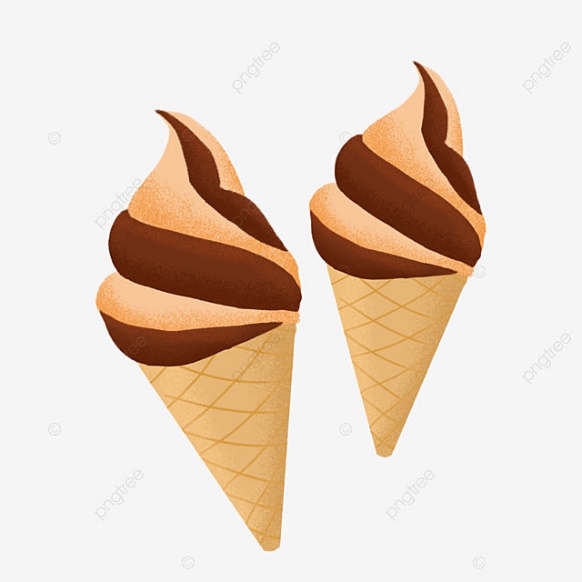 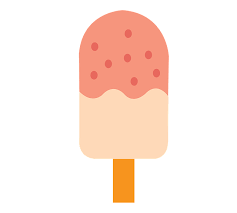 ก.
ข.
หารูปภาพที่ตรงกับรูปทรงที่กำหนด
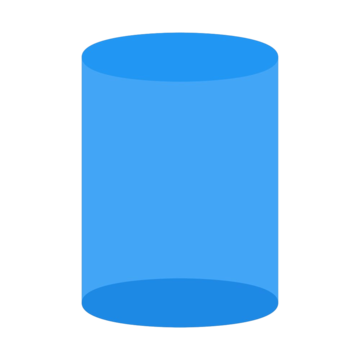 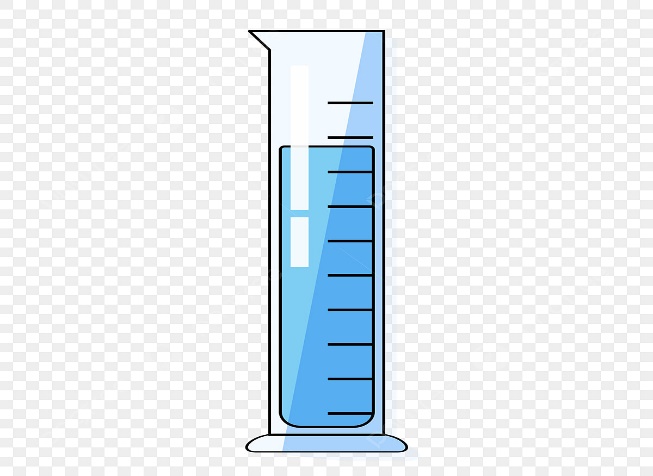 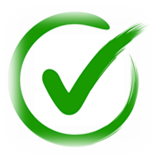 ทรงกระบอก
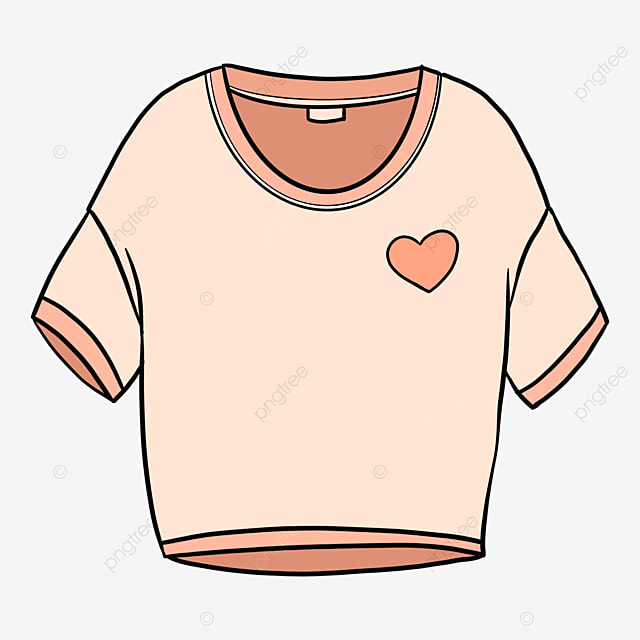 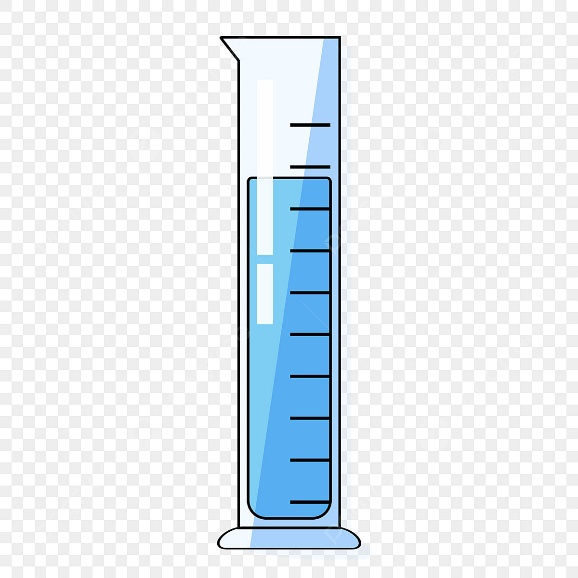 ก.
ข.